Figure 8 The probability distribution of the conditional residual dispersion  for sources at redshift zS = ...
Mon Not R Astron Soc, Volume 412, Issue 2, April 2011, Pages 1023–1037, https://doi.org/10.1111/j.1365-2966.2010.17963.x
The content of this slide may be subject to copyright: please see the slide notes for details.
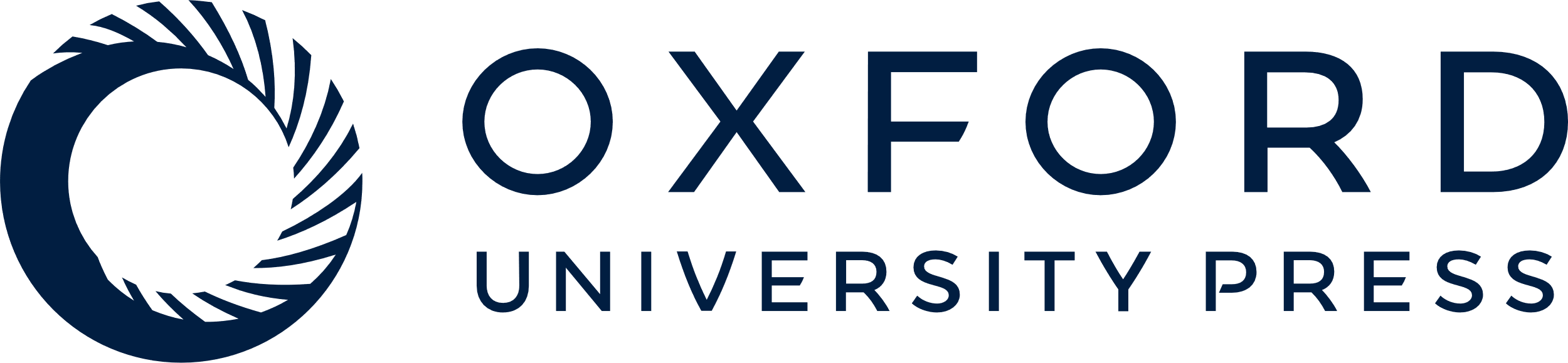 [Speaker Notes: Figure 8 The probability distribution of the conditional residual dispersion  for sources at redshift zS = 1.5 for an advanced survey with shear (dashed line). The vertical solid line indicates the value of the uncorrected magnification dispersion σλ, and the vertical dotted line marks the all-sky average  of the residual dispersion.


Unless provided in the caption above, the following copyright applies to the content of this slide: © 2010 The Authors Monthly Notices of the Royal Astronomical Society © 2010 RAS]